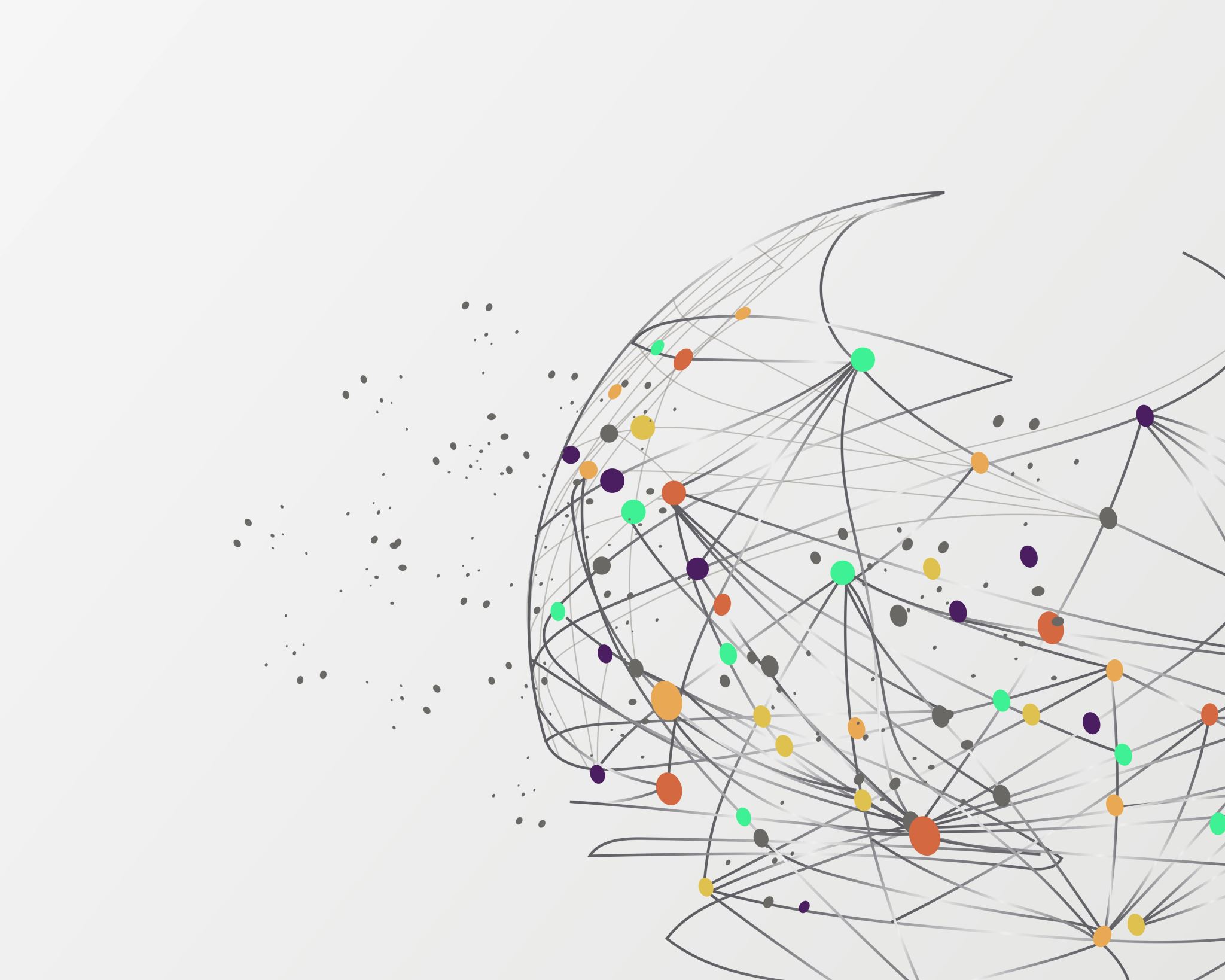 Bc. Karolína Horáková
Bc. Klára Staňkvoá
WORLD TRADE ORGANIZATION
World trade organization (wto)
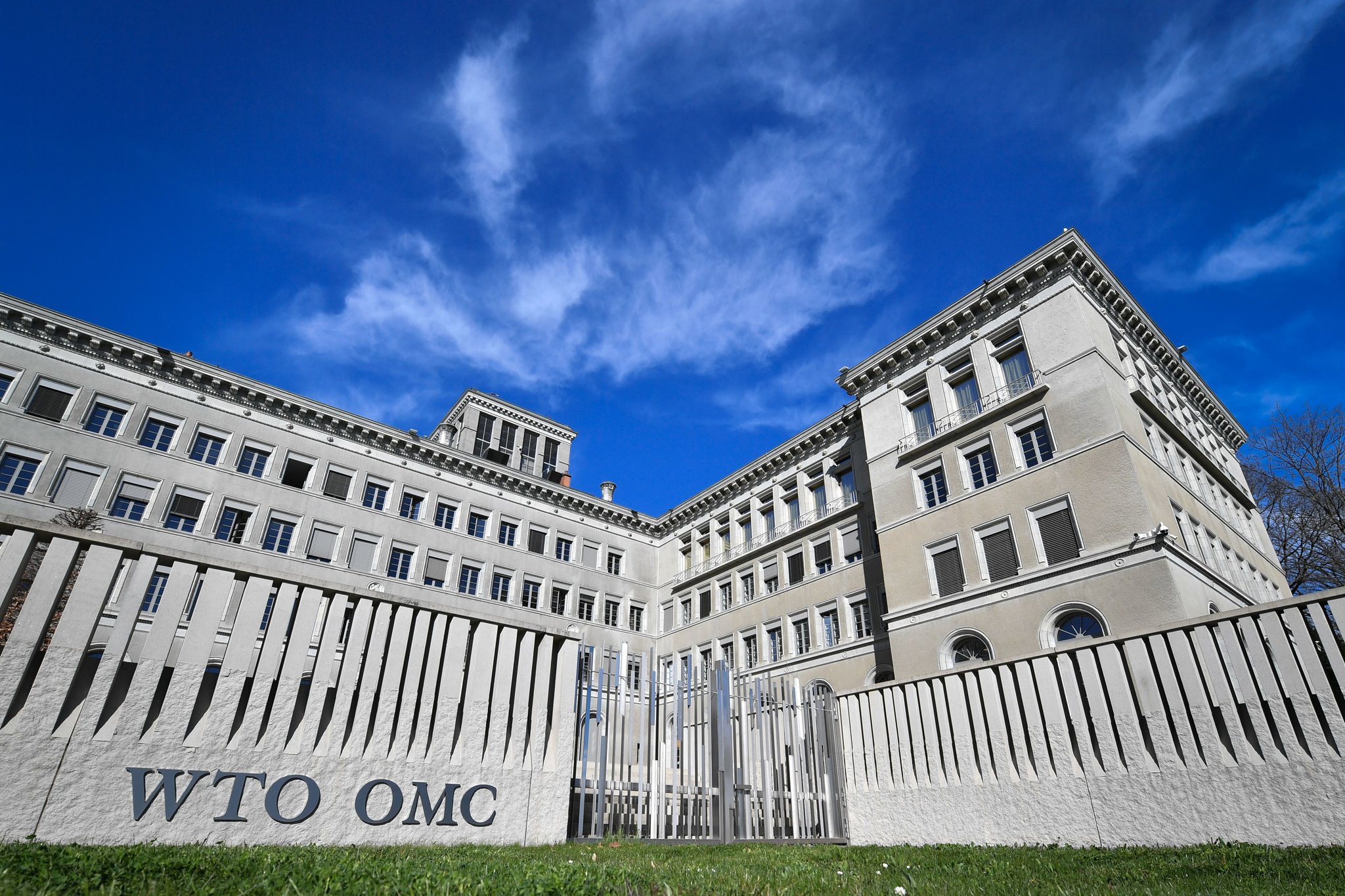 neboli Světová obchodní organizace 
je jedinou globální mezinárodní organizací, která se zabývá pravidly obchodu mezi státy
jejím základem jsou dohody WTO, které vyjednala a podepsala většina světových obchodních zemí a které ratifikovaly jejich parlamenty
Cílem: zajistit, aby obchod probíhal co nejplynuleji, nejpředvídatelněji a nejsvobodněji
Sídlo: Ženeva
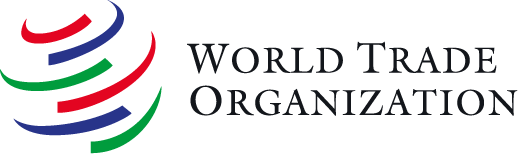 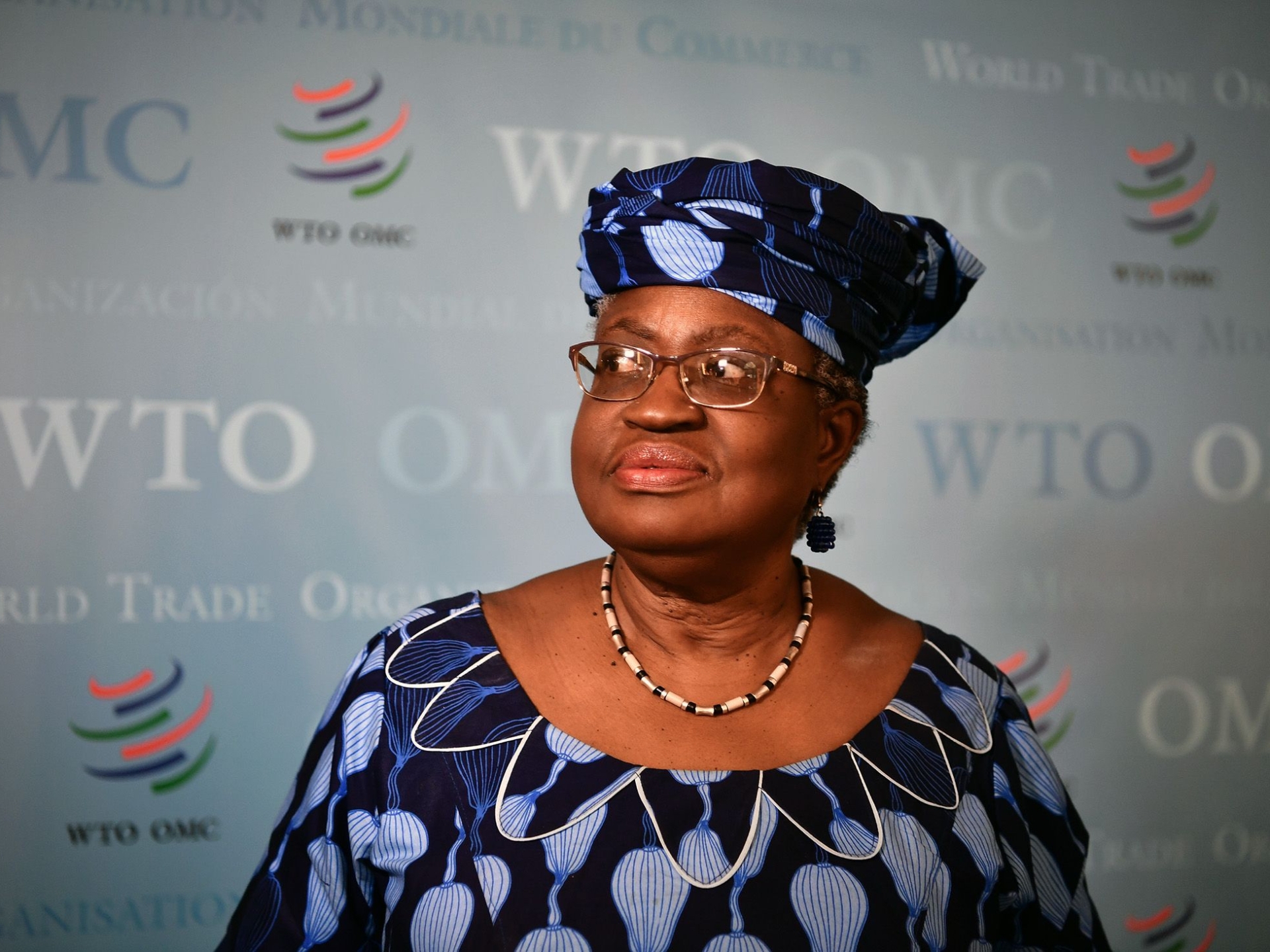 Generální ředitelka: Ngozi Okonjo-Iwealová
vznik
1. ledna 1995
dohoda o zřízení schválena 15. dubna 1994 v Marrakéši během Uruguayského kola jednání GATT
Základním pilířem: dohody (Urugayského kola) – právní základ pravidel mezinárodního obchodu
nástupce Všeobecné dohody o clech a o obchodu (GATT)
GATT x WTO
Mezinárodní organizace, právní subjektivita
pravidla závazné pro všechny členské státy - sankce
ČR členem od počátku jejího vzniku
164 členských států (představují 98% světového obchodu)
cíle
orgány
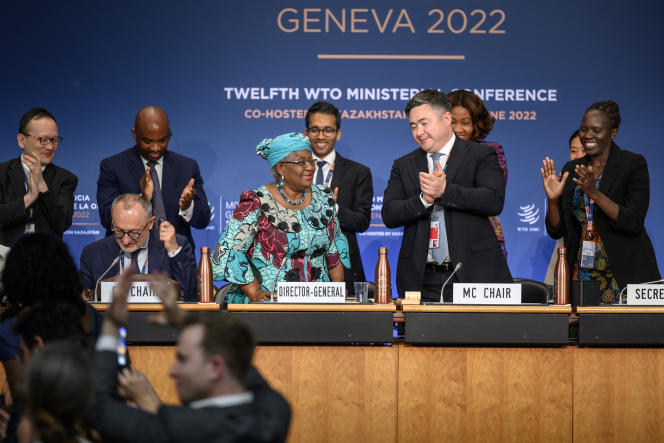 Konference ministrů (nejvyšší orgán)
Generální rada
Pracovní orgány (Rada pro obchod se zbožím, Rada pro obchod se službami, Rada pro obchodní aspekty práv k duševnímu vlastnictví)
Výkonné orgány
Sekretariát
Struktura wto
3 pilíře WTO:
dohoda GATT – zabývá se obchodem se zbožím
dohoda GATS  - oblast obchodu se službami
dohoda TRIPS – práva duševního vlastnictví
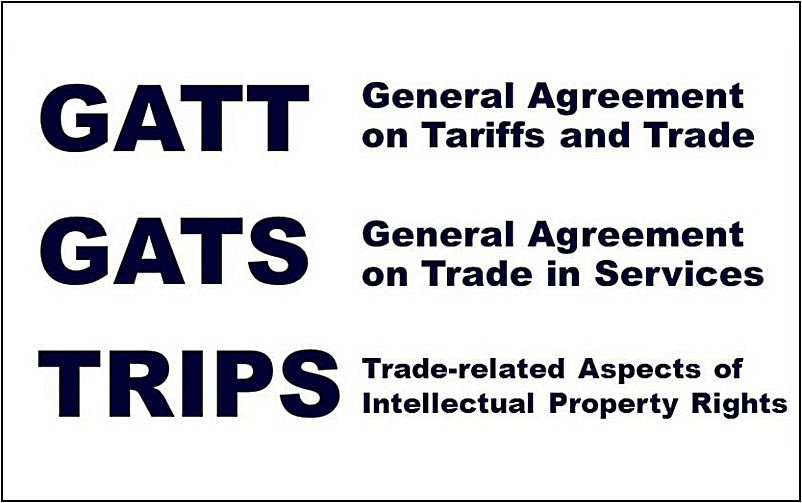 Role
Československo bylo zakládajícím členem GATT 
Česká republika je zakládajícím státem WTO
Po vstupu ČR do EU (1/5/2005) se pouze změnilo naše postavení (již vystupujeme skrze EU)
Za Evropskou unii v rámci WTO vystupuje Evropská komise
milníky
2001 se členem stává Čína – rychlý vzestup čínského hospodářství na úkor jiných států
2001 Rozvojová agenda Doha
2012 - vstup Ruska
2013 tzv. balíček z Bali – první multilaterální dohoda
Aktuální situace
Ženevský balíček MC12 

otázky klimatu – financování jako pomoc rozvojovým zemím (bohaté státy 100 miliard USD ročně)
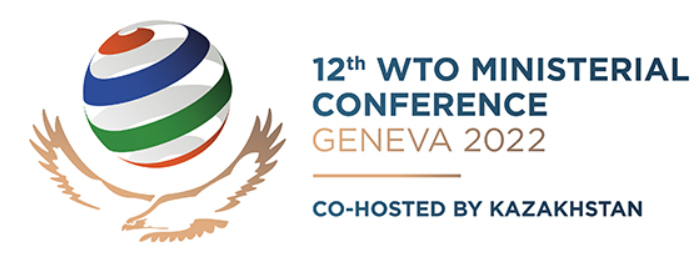 Ukrajinská krize
těžká rána světové ekonomice
omezení obchodu a výroby
vyšší ceny potravin a energií
relativně malý podíl Ruska a Ukrajiny na světovém obchodu a produkci (ale významnými dodavateli potravin a energií)
finanční sankce proti Rusku – mnoho mezinárodních firem se stáhlo z ruského trhu
předpokládá se, že růst světového obchodu výrazně zpomalí
Rusko se chystá vystoupit
Přehled simulovaných otřesů
Zdroje
https://www.project-syndicate.org/ 
https://www.wto.org/
https://www.mzp.cz/cz/svetova_obchodni_organizace
https://www.europarl.europa.eu/factsheets/cs/home